Granie na ekranie
Człowiek w świecie  gier cyfrowych.
Organizator
Partner merytoryczny
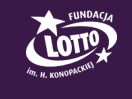 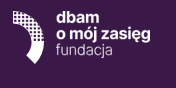 A
Granie na ekranie. Młodzież w świecie gier cyfrowych
Plan spotkania
Dlaczego zajmujemy się grami?
Quiz
Jak młodzi grają w gry cyfrowe? Wybrane wyniki badania „Granie na ekranie”
Po czym poznać, że nadużywamy grania?
Jak odpowiedzialnie grać w gry? Korzyści i negatywne skutki.
Po czym poznać, że mamy problem z graniem w gry?
10 zasad grania na ekranie – jak nie uzależnić się od gier cyfrowych
B
Granie na ekranie. Młodzież w świecie gier cyfrowych
[Speaker Notes: Tutaj mówimy im, że dostaną od nas materiały, w tym gotową prezentację do użycia. Będzie ona zawierała treści z tych slajdów, które tutaj zaznaczone są na zielono. Mogą je rozwinąć o inne rzeczy, które dziś uzłyszą, ale generalnie taki trzon pozwoli im na luzie poprowadzić spotkanie.]
Dlaczego zajęliśmy się grami?
Granie w gry cyfrowe cieszy się ogromną popularnością na całym świecie, przyciągając do ekranów coraz młodszych użytkowników.

Światowa Organizacja Zdrowia (WHO) po raz pierwszy zaklasyfikowała zaburzenia związane z graniem w gry komputerowe jako uzależnienie, umieszczając je w najnowszej wersji ICD-11.

Nadużywanie gier stanowi realny problem dla dzieci i młodzieży i może prowadzić do licznych negatywnych konsekwencji.

Odpowiedzialne korzystanie z gier może przynieść pozytywne efekty, dlatego samego zjawiska nie należy postrzegać negatywnie.

Potrzebna jest edukacja oparta na realnej wiedzy o zachowaniach growych dzieci i młodzieży w Polsce
4
Granie na ekranie. Młodzież w świecie gier cyfrowych
_na początek sprawdźmy się :-)Link do quizu: https://dbamomojzasieg.pl/testy/index.php/456621?lang=pl
[Speaker Notes: Kochani, tutaj możecie dać uczestnikom do rozwiązania nasz test online.]
Ogólnopolskie badanie „Granie na ekranie”
  Podsumowanie wyników
11
Granie na ekranie. Młodzież w świecie gier cyfrowych
[Speaker Notes: I tutaj imn pokazujemy tylko wybrane wyniki na tych dwóch infografikach. Więcejn ie pretrawią]
Kilka liczb na początek:
87%
3
4,5%
2/3
uczniów przynajmniej raz w ciągu  ostatniego roku grało w jakąkolwiek  grę cyfrową online lub offline
uczniów posiada przynajmniej  jedno konto na portalu  społecznościowym
uczniów częściej
gra w gry cyfrowe
w porównaniu do  czasu sprzed 2 lat
Co dziesiąty
1  na 5
nastolatków zawsze lub bardzo często  gra w gry cyfrowe, kiedy się nudzi
nastolatek gra w gry cyfrowe zawsze sam
35%
Jeden na 3
uczniów do grania w gry cyfrowe  najczęściej wykorzystuje smartfon,
23% stacjonarny
nastolatków gra w gry  cyfrowe w sposób regularny
komputer
12
Granie na ekranie. Młodzież w świecie gier cyfrowych
Kilka liczb na początek:
11%
nastolatków przyznaje, że  często kibicuje jakiemuś  graczowi lub jakiejś  drużynie osób grających
1 na
20	uczniów uważa, że
granie w gry cyfrowe
jest jego najważniejszą  pasją życiową
¾
rodziców w opinii  uczniów nigdy  nie grało ze  swoim dzieckiem  w grę chcąc  poznać głównych  bohaterów gier
55%
uczniów przyznaje, że ich rodzice  interesują się tym, jak często
i z jakich gier korzysta ich dziecko
Ponad ¾
uczniów przyznała, że dzięki  graniu w gry poprawiła  swoją spostrzegawczość
72%
uczniów stwierdziła, że dzięki  graniu w gry poprawiła swój refleks   i nauczyła się języka obcego
1 na 20
nastolatków (5%)  stwierdziła, że grając w gry  cyfrowe wiele razy w życiu doświadczyła  jakiegoś poważnego problemu
13
Granie na ekranie. Młodzież w świecie gier cyfrowych
„Ale skąd mogę wiedzieć czy nadużywam grania?”
19
Granie na ekranie. Młodzież w świecie gier cyfrowych
Po czym poznać, że mamy problem z graniem?
Zaabsorbowanie lub obsesja na punkcie gier internetowych.
Objawy odstawienne: gdy osoba nie gra w gry internetowe robi się nerwowa, a nawet agresywna.
Zwiększenie tolerancji.
Próby powstrzymania się lub ograniczania grania kończą się niepowodzeniem.
Tracimy zainteresowanie innymi aktywnościami życiowymi, takimi jak hobby.
Nadużywamy gier internetowych, nawet wiedząc, jak bardzo negatywnie wpływają one na nas.
Kłamiemy innym na temat czasu spędzonego na graniu w gry internetowe.
Uzywamy gier internetowych w celu złagodzenia niepokoju lub poczucia winy – jest to sposób na ucieczkę.
Tracimy lub narażamy na stratę związek lub okazję na związek z inną osobą ze względu na gry internetowe.
Imersja.
14
Granie na ekranie. Młodzież w świecie gier cyfrowych
Jak grać w gry odpowiedzialnie?
19
Granie na ekranie. Młodzież w świecie gier cyfrowych
Jakie 
widzimy
korzyści?
19
Granie na ekranie. Młodzież w świecie gier cyfrowych
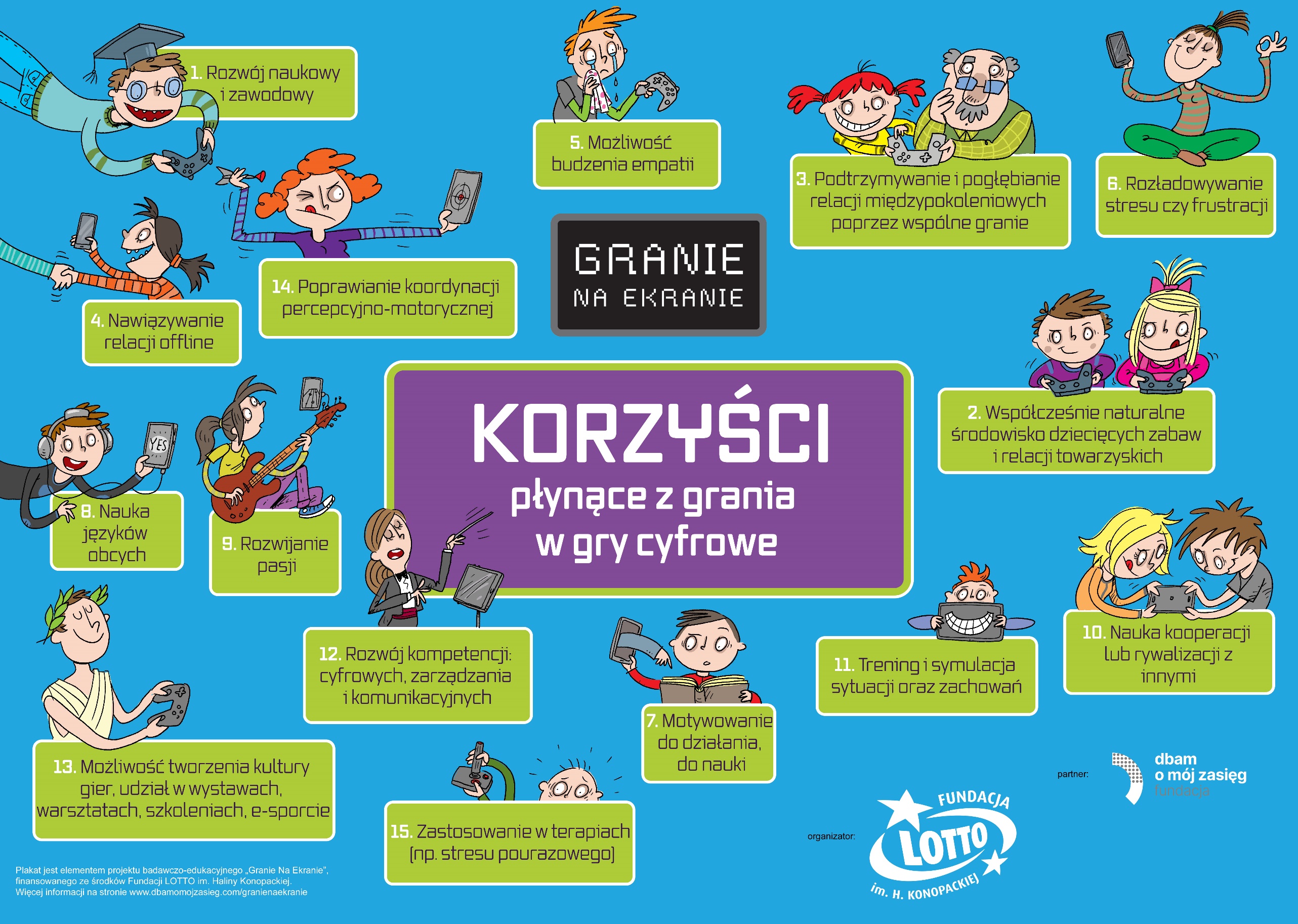 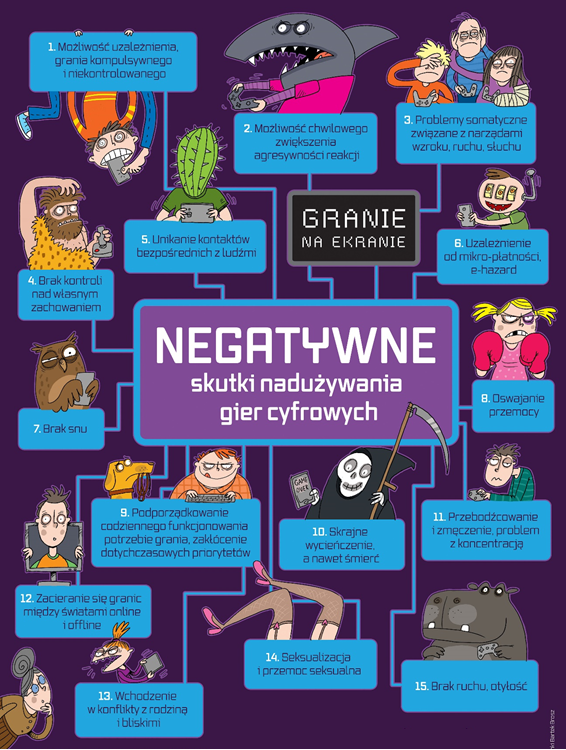 Mieć świadomość możliwych negatywnych konsekwencji, ale…
37
Granie na ekranie. Młodzież w świecie gier cyfrowych
A co
z zagrożeniami?
19
Granie na ekranie. Młodzież w świecie gier cyfrowych
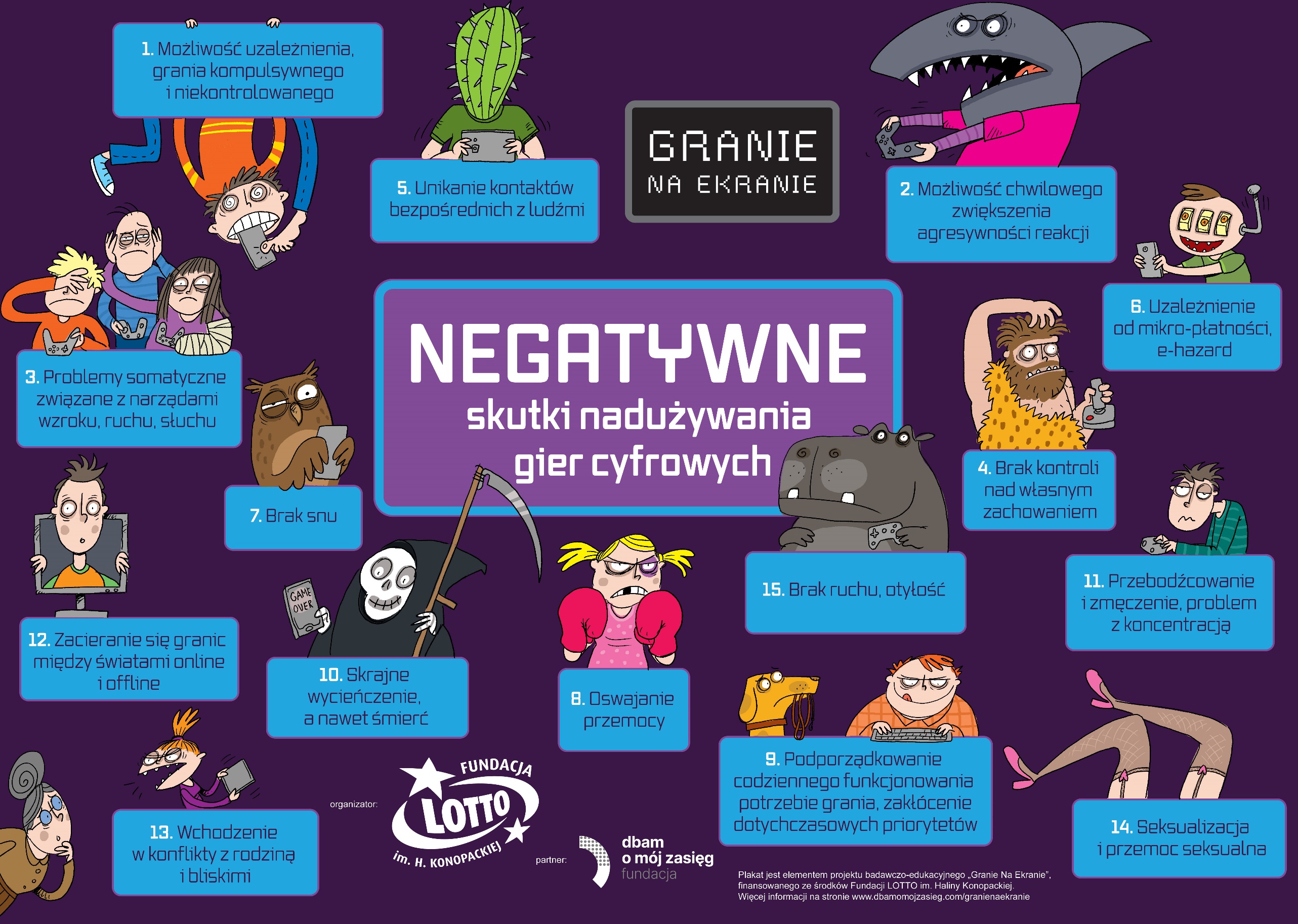 A co
z zagrożeniami?
19
Granie na ekranie. Młodzież w świecie gier cyfrowych
Co zrobić, aby nauczyć się dobrze grać?Link do materiału wideo: https://www.youtube.com/watch?v=OuEpV7fvxO4&t=2s
35
Granie na ekranie. Młodzież w świecie gier cyfrowych
[Speaker Notes: Nacisk na dobrze. Powiedzieć im, że dobry gracz, to gracz odpowiedzialny. Chcesz dobrze grac – dbaj po siebie.]
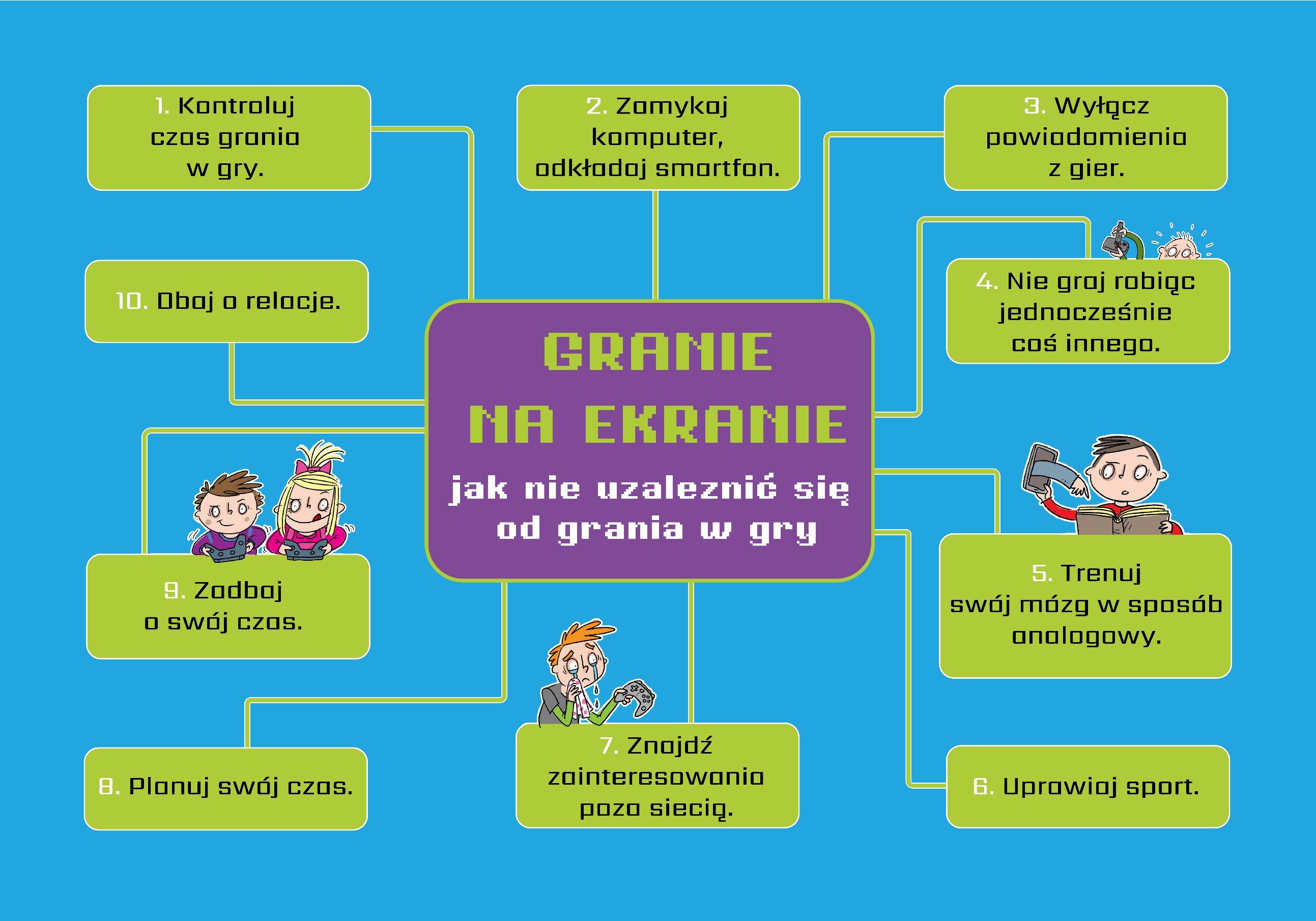 37
Granie na ekranie. Młodzież w świecie gier cyfrowych
Dziękujemy za uwagę.
49
Granie na ekranie. Młodzież w świecie gier cyfrowych